General socio-economic, cultural and environmental conditions
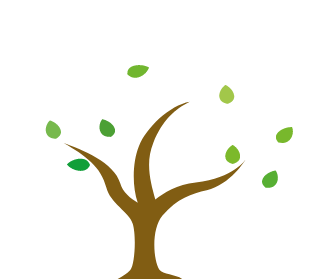 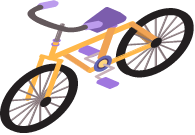 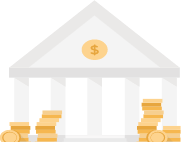 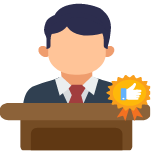 Living and working conditions, housing and access to goods and services
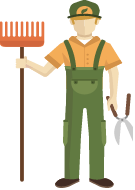 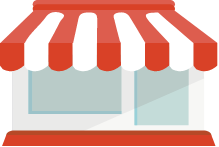 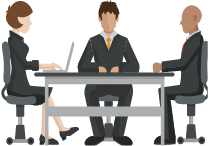 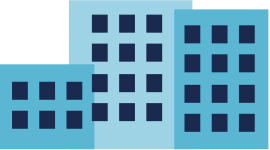 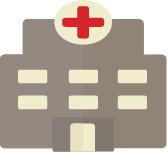 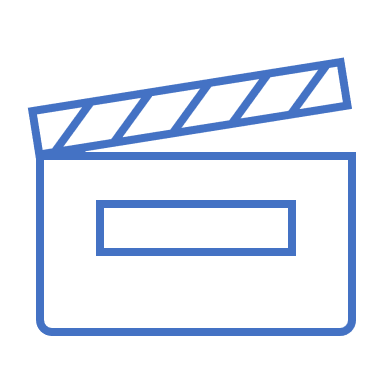 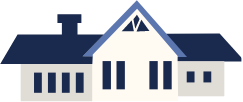 Social and community networks
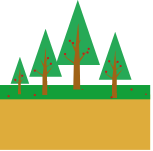 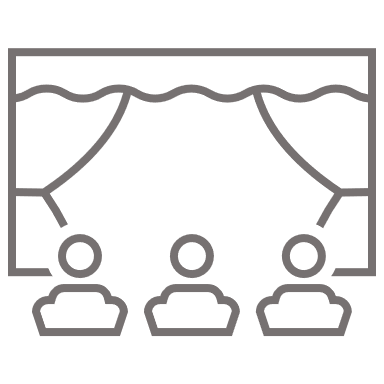 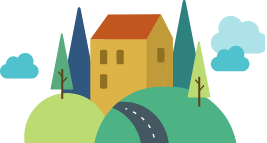 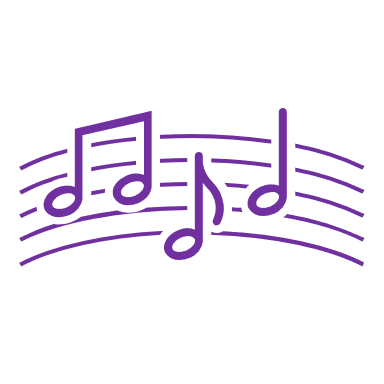 Individual life style factors
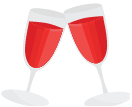 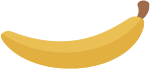 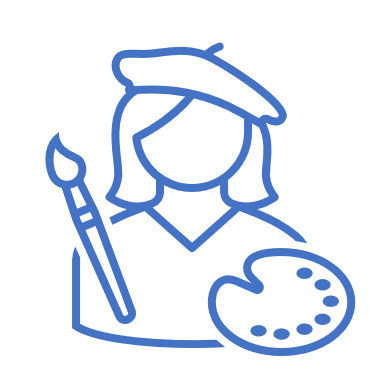 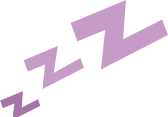 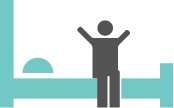 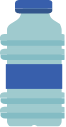 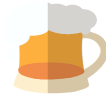 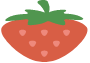 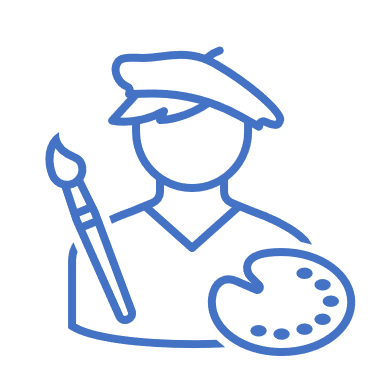 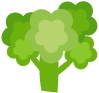 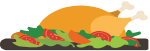 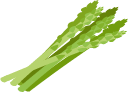 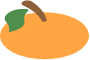 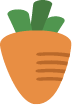 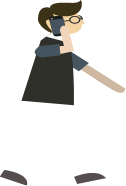 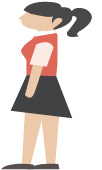 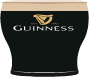 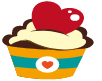 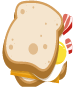 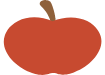 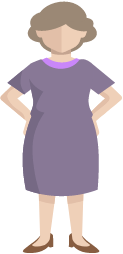 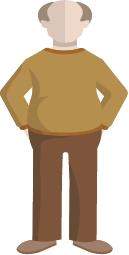 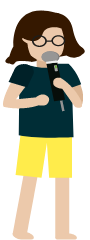 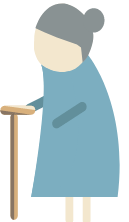 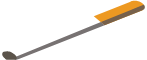 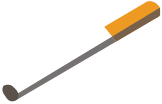 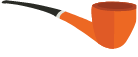 Age, gender, consitutional factors
Global Health Capacity Ltd 2016
Adapted from Dahlgren and Whitehead